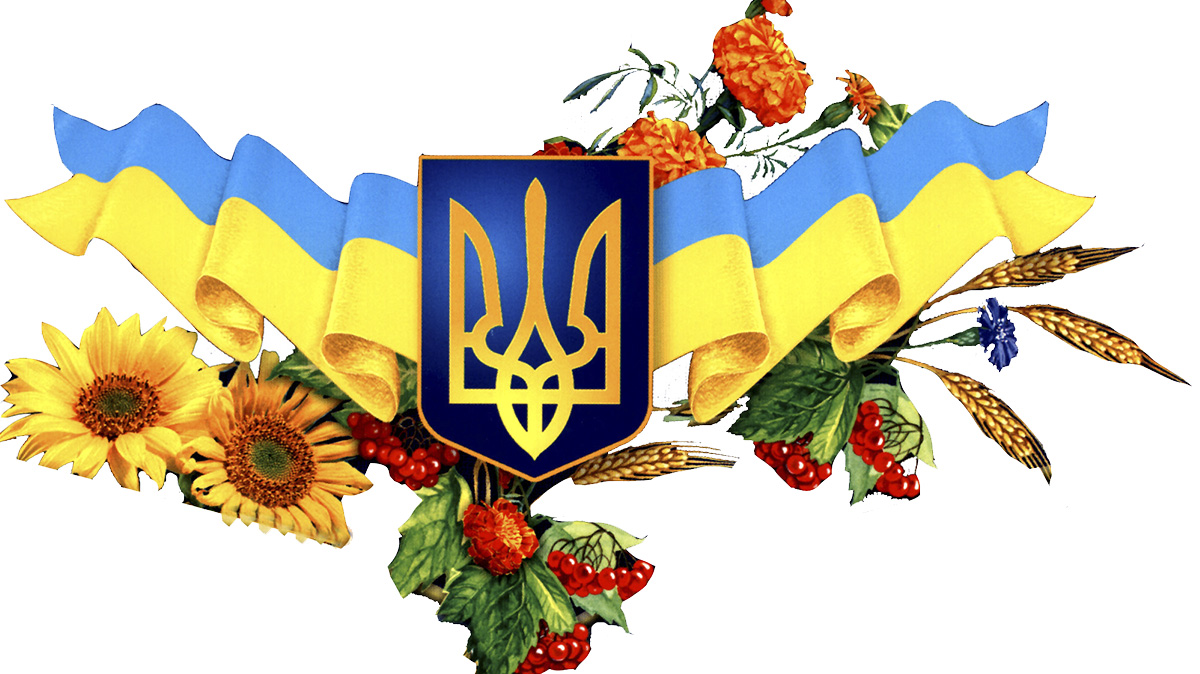 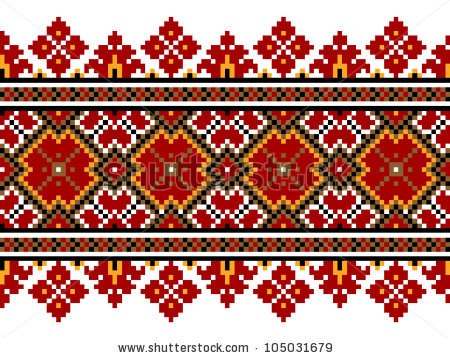 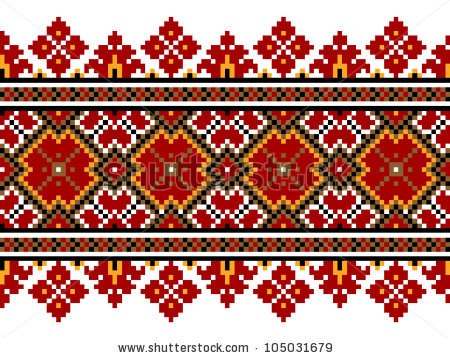 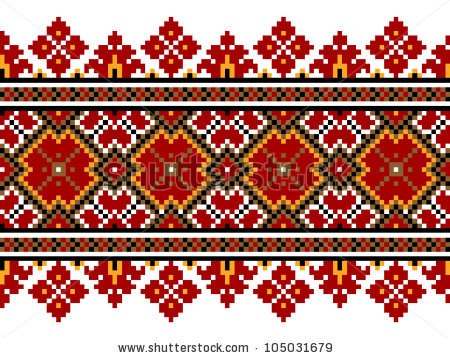 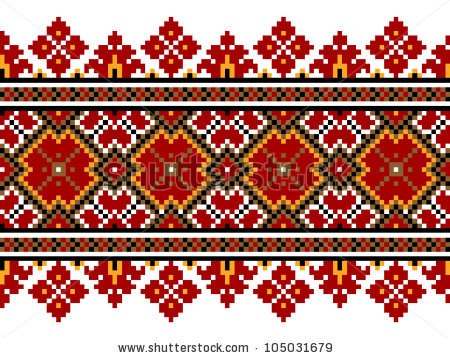 Степівський НВК                     Чорнобаївської районної ради

«Гляди,  не забудь – людиною будь»
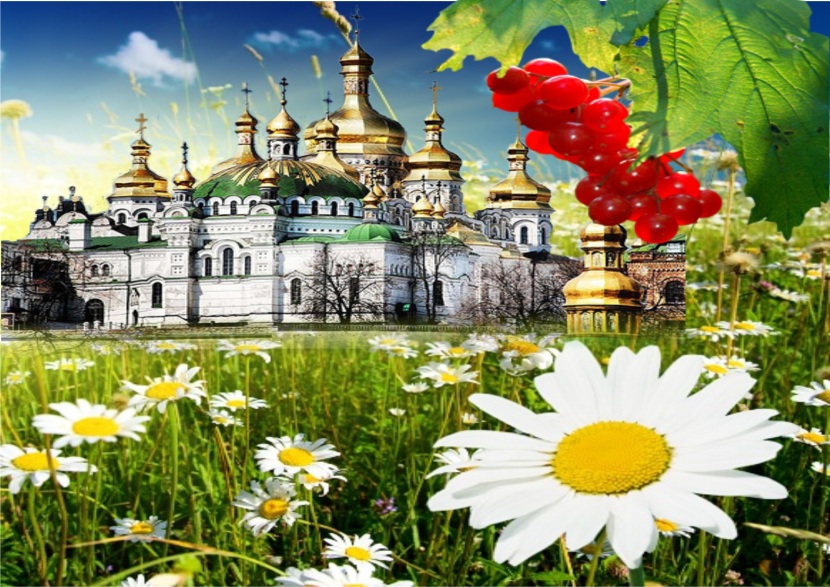 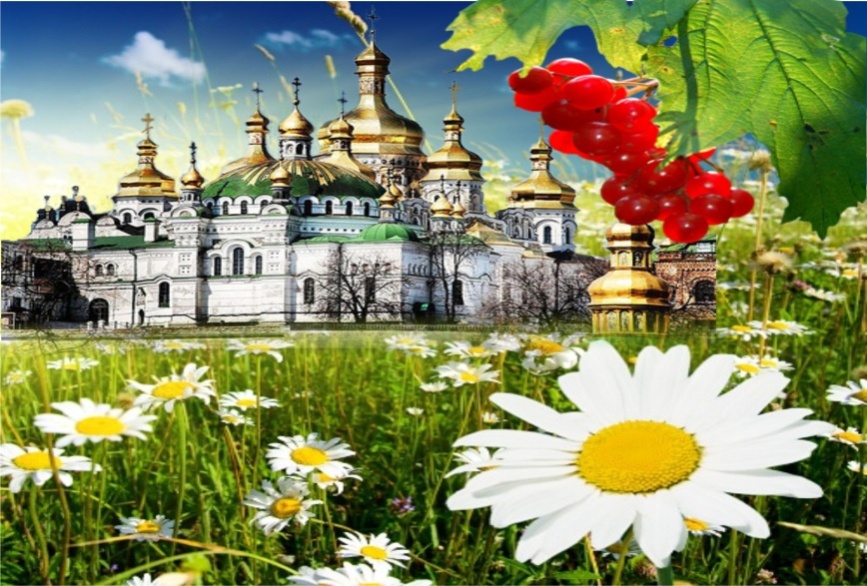 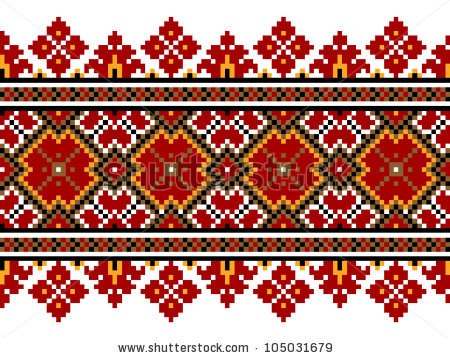 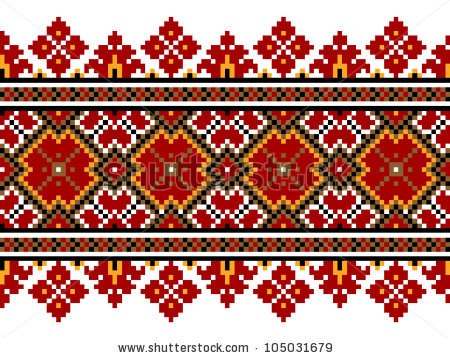 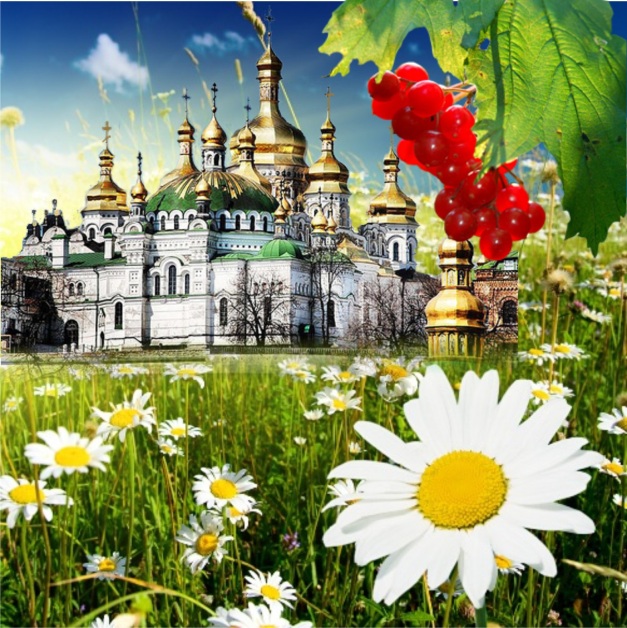 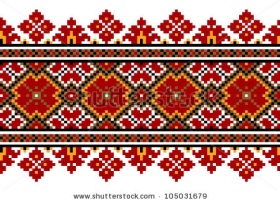 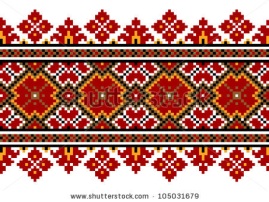 Учасники проєкту:
учні 6 – 11 класів Степівського НВК
Координатори проєкту :
Вербицька О.С педагог – організатор, 
  Прітченко Л.І. -  заступник директора  з навчально виховної роботи
Харсун С. І. -  вчитель історії
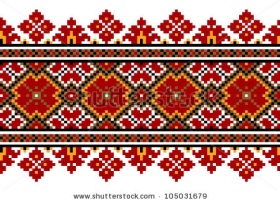 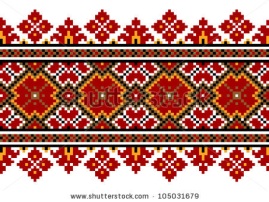 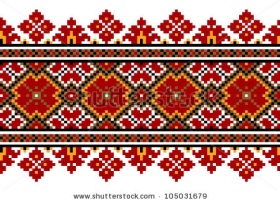 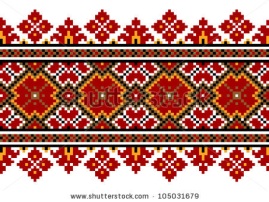 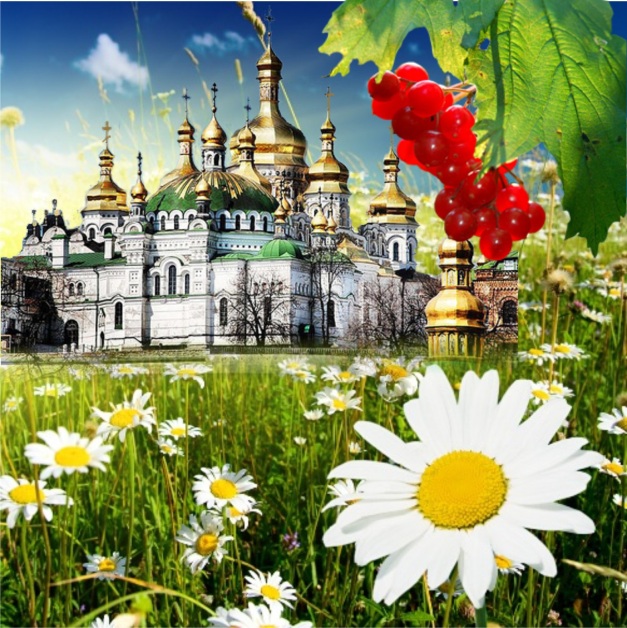 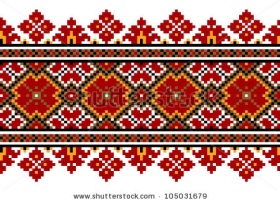 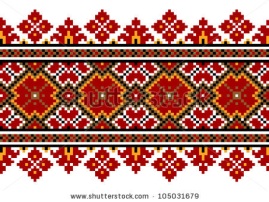 Мета проекту:                                                                                                                                         - виховувати глибокі національно-патріотичні почуття; причетність і відповідальність за все, що  відбувається в країні; вдячність тим, хто віддав за неї життя;                                                       - формувати розуміння поняття «єдність», «цілісність», «герой», «патріот», громадянські якості, почуття поваги до захисників Вітчизни, активну громадянську позицію школярів щодо єдиної, цілісної держави та захисту її кордонів.
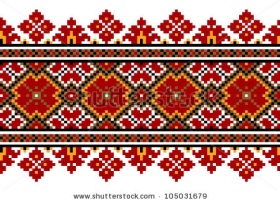 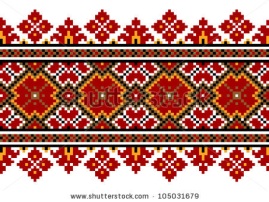 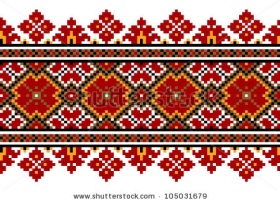 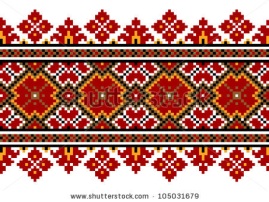 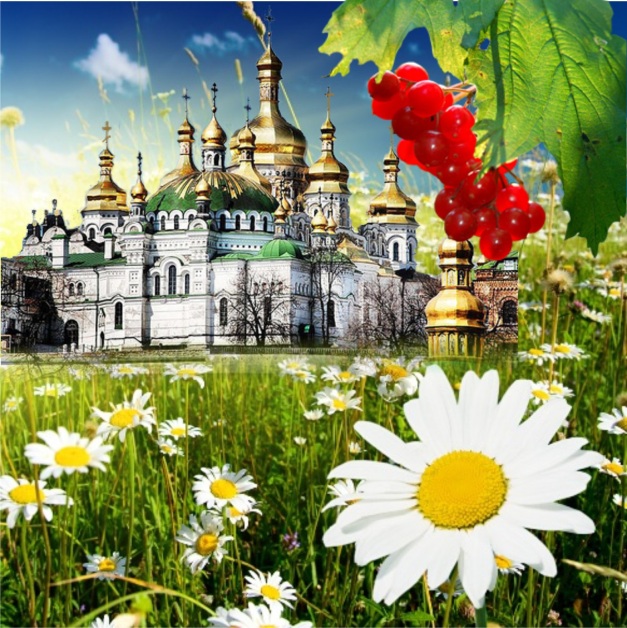 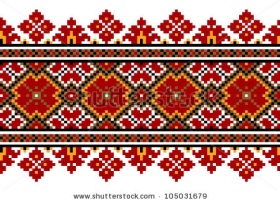 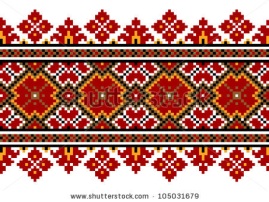 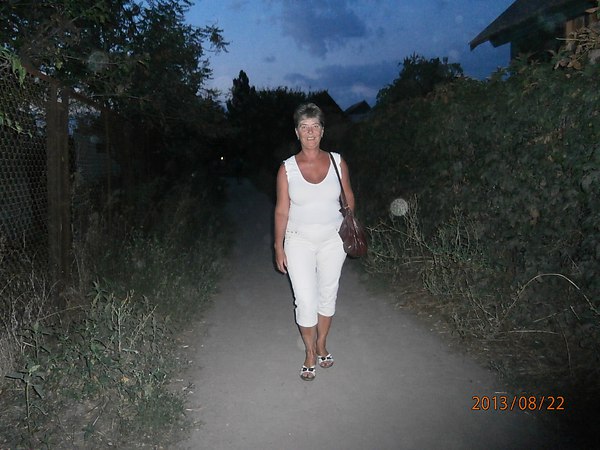 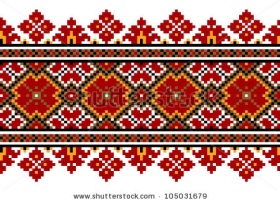 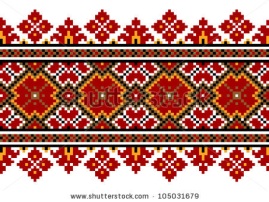 Лідія Сівак з села Степове за професією вчителька початкових класів, активна учасниця Майдану. З самого початку бойових дій в зоні АТО, з власної ініціативи та за підтримки односельців,  займається волонтерською  діяльністю.
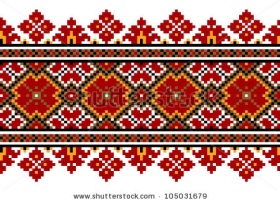 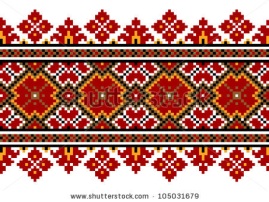 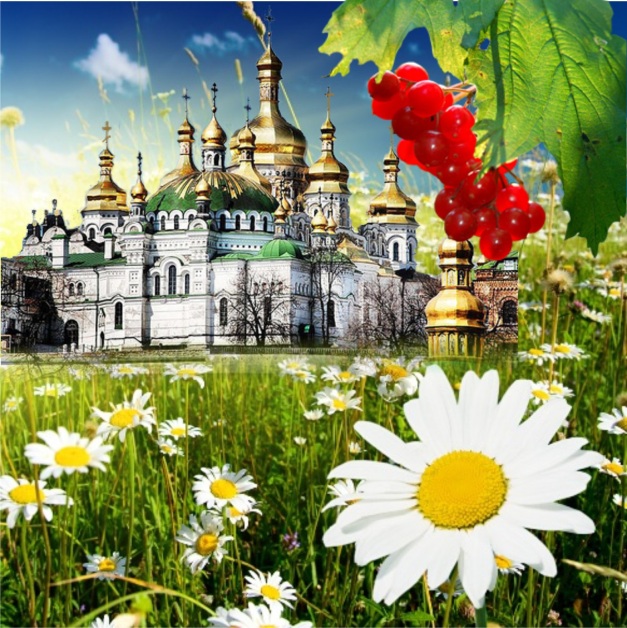 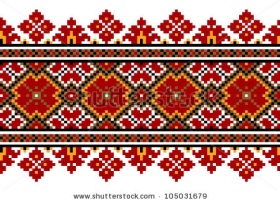 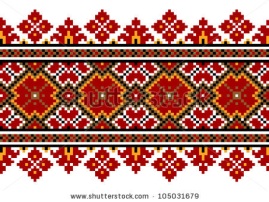 Майже весь підприємницький прибуток вона витрачає на благодійну справу. З початком екскалації на Сході України  її торгівельним закладом було кинуто  клич «Допоможи армії продуктами», на що відкликнулись керівники сільгосппідприємств  та жителі Чорнобаївщини  з розумінням
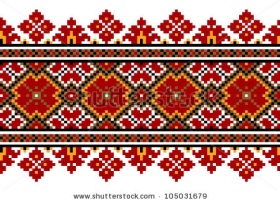 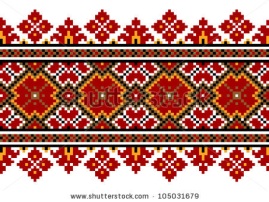 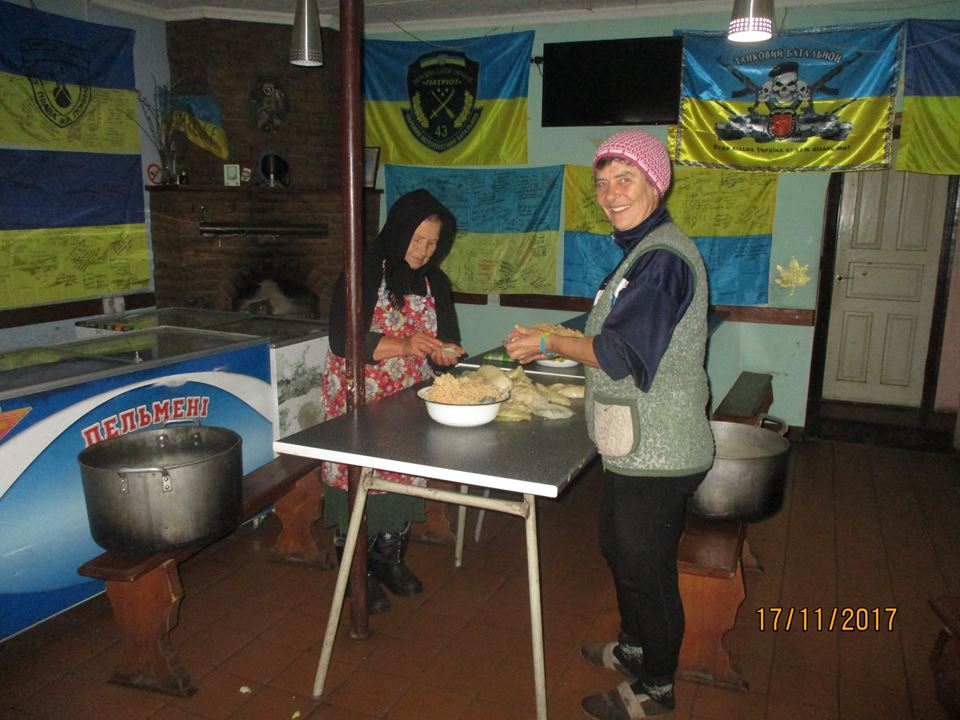 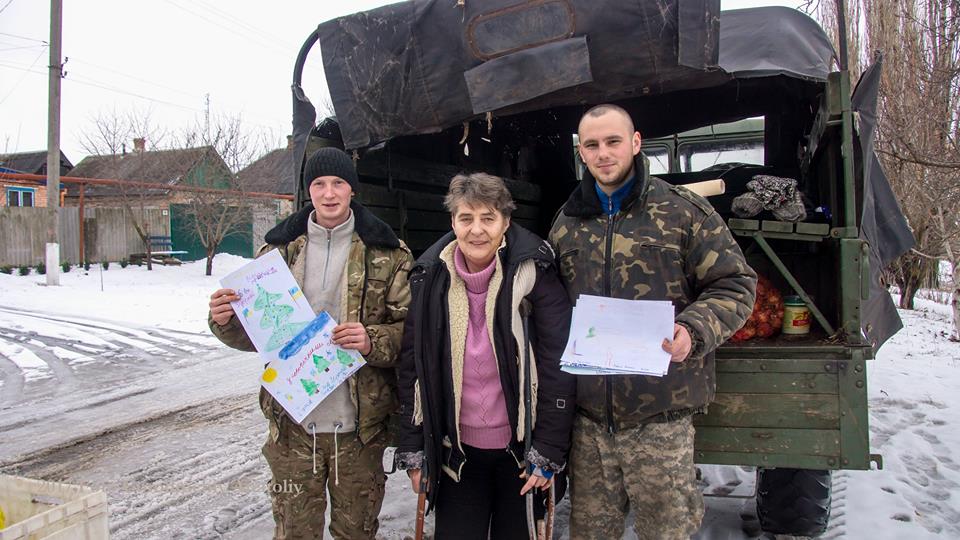 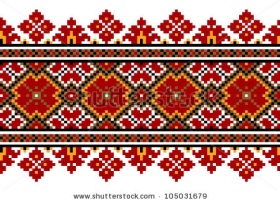 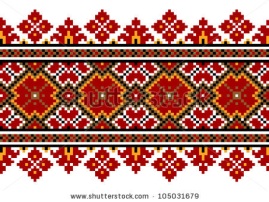 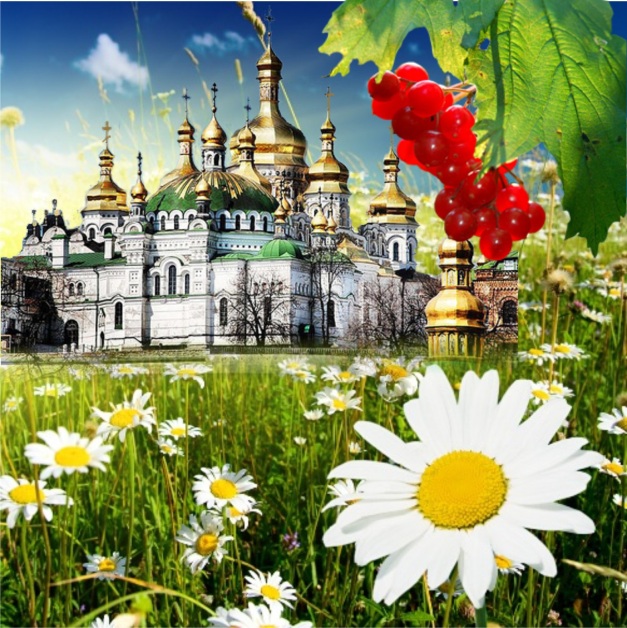 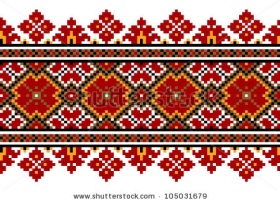 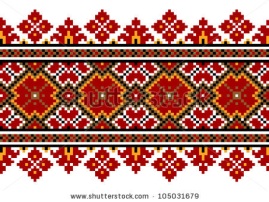 Лідія Іванівна власним автомобілем здійснила  більше 40 поїздок в зону АТО.  Все, що вона відвозила було передано в частини для військових. А в знак підтвердження – залишала собі  на згадку фотографії з бійцями.
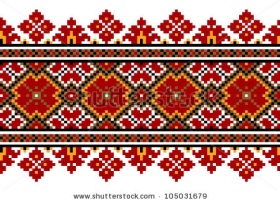 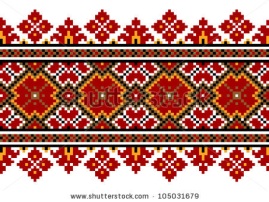 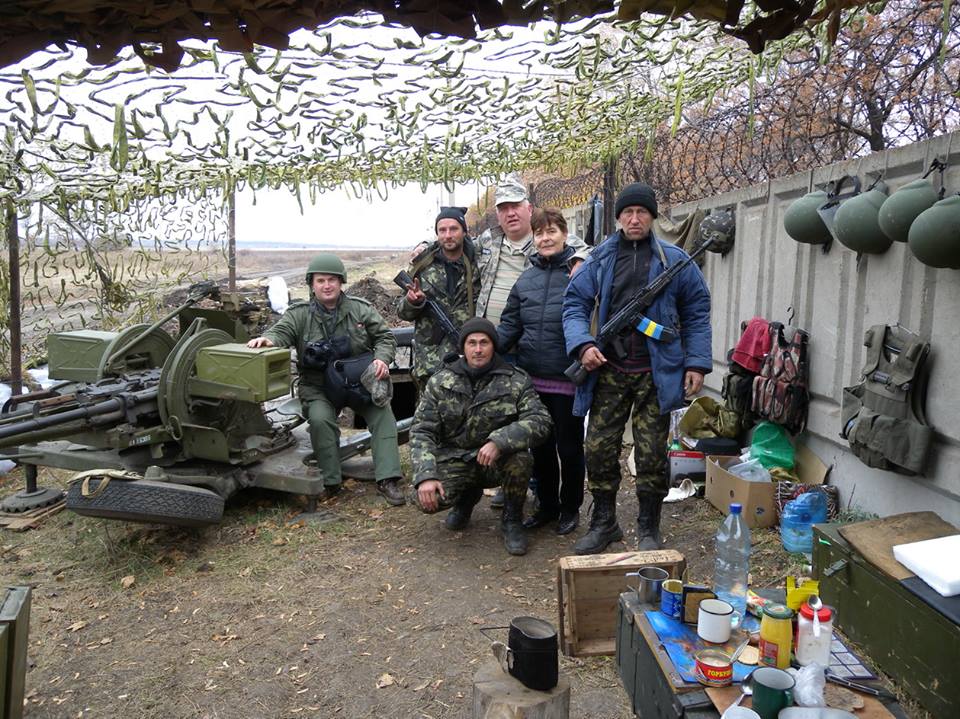 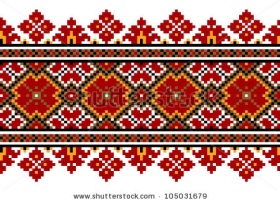 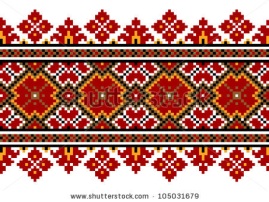 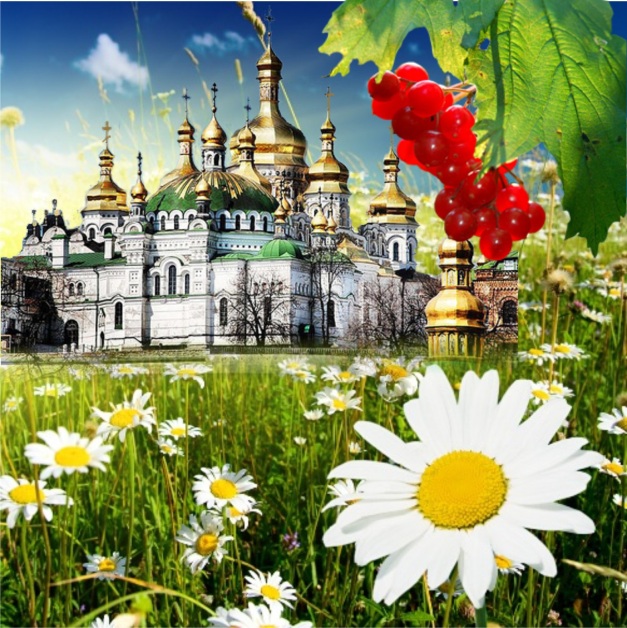 У 2017 році Лідія Іванівна була нагороджена відзнакою Президента України  «За гуманітарну участь в антитерористичній операції      Голова Чорнобаївської райдержадміністрації Сергій Джоболда привітав Лідію Іванівну з відзнакою Президента України,  побажав їй міцного здоров’я, життєвих сил, успіхів у всіх починаннях та вручив  посвідчення та нагрудний знак  «За заслуги перед громадою».
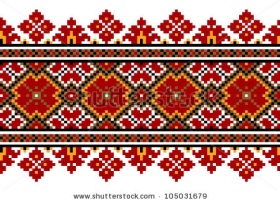 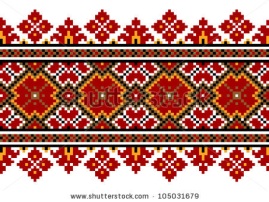 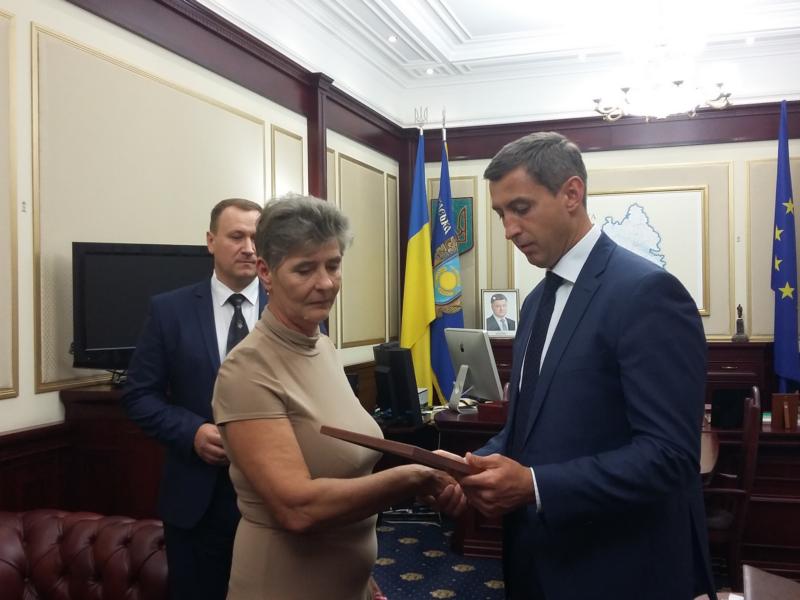 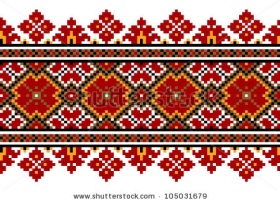 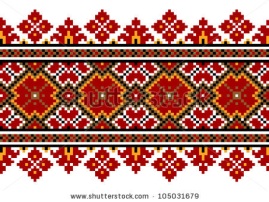 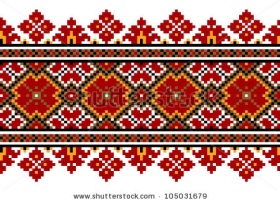 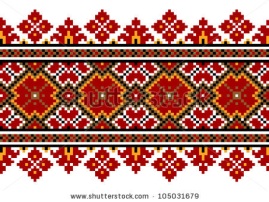 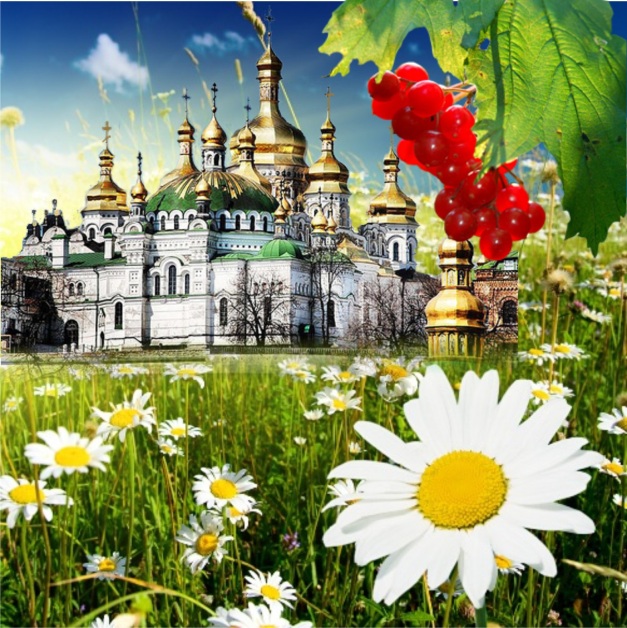 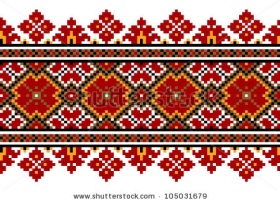 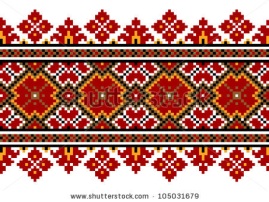 Учні Степівського НВК активно співпрацюють з Лідією Іванівною.
Тому , що в такий важкий для країни час тяжко залишатися осторонь і не домомагати тим хто захищає нас на Сході України.Благодійні акції,флешмоби,заходи,зустрічі з волонтерами   стали для учнів звичною справою. Особливу роль в волонтерському русі школи відіграє волонтерський загін «Від серця до серця»
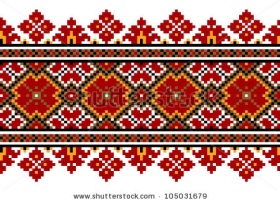 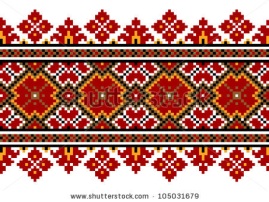 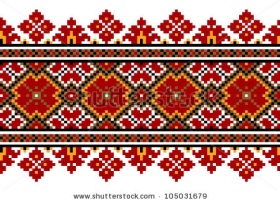 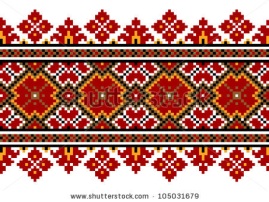 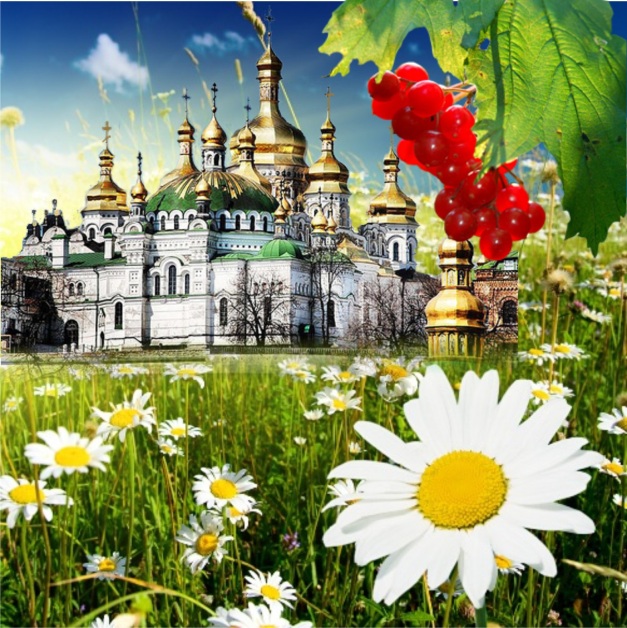 Акція «Оберіг для солдата»
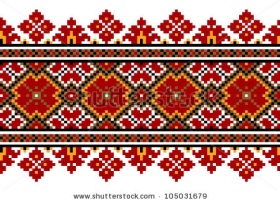 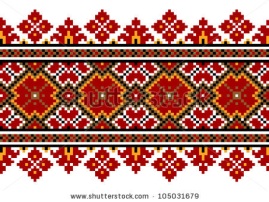 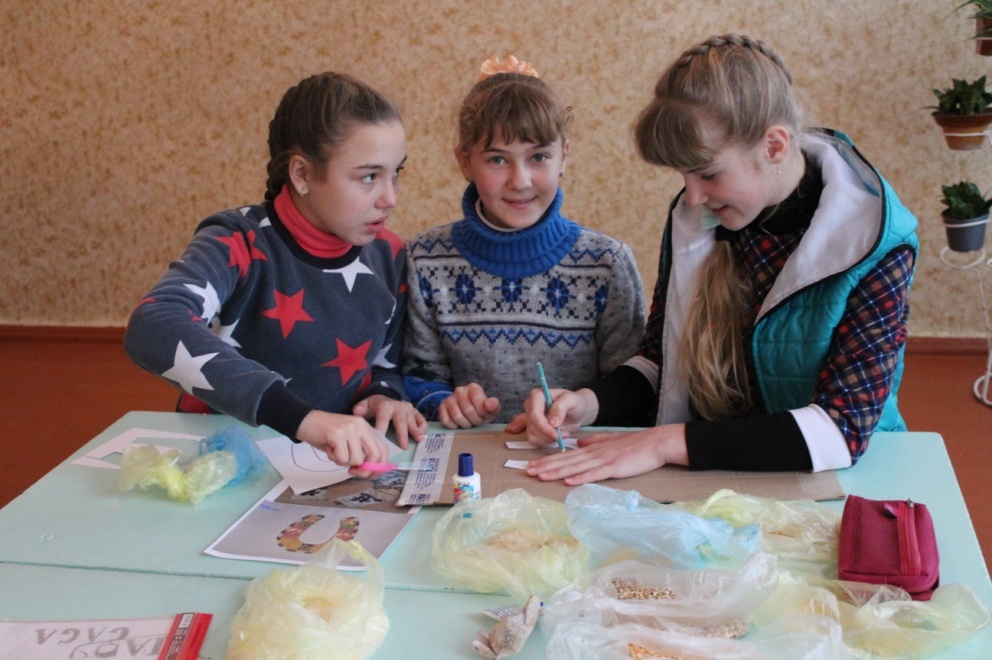 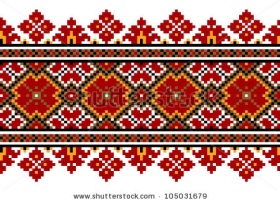 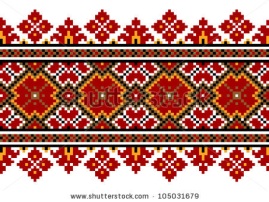 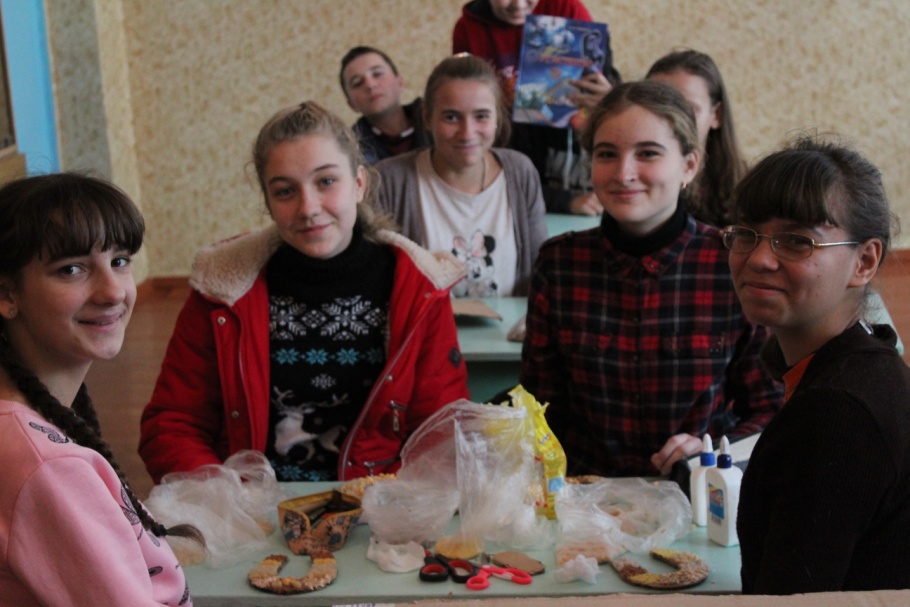 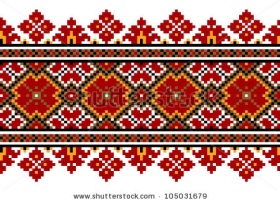 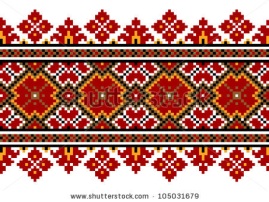 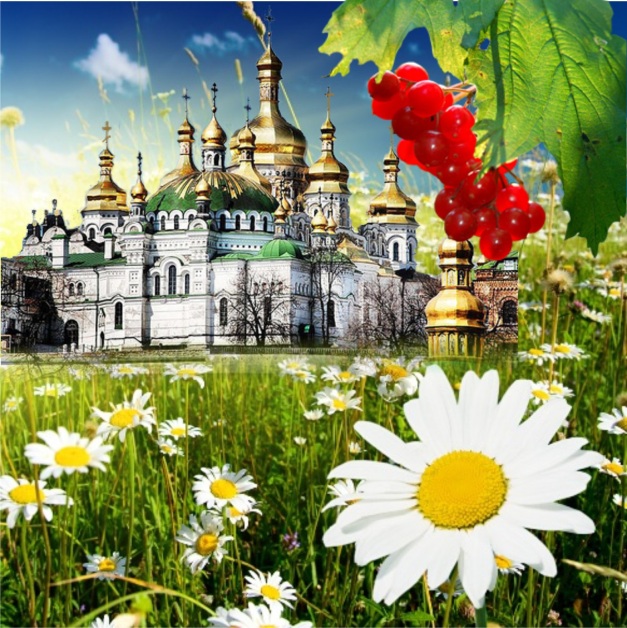 Благодійна акція 
«Подаруй воїну свято»
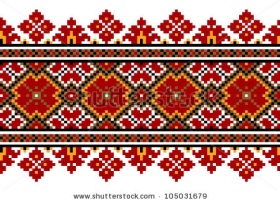 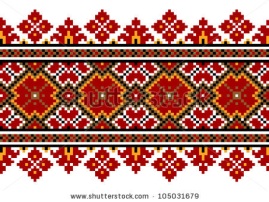 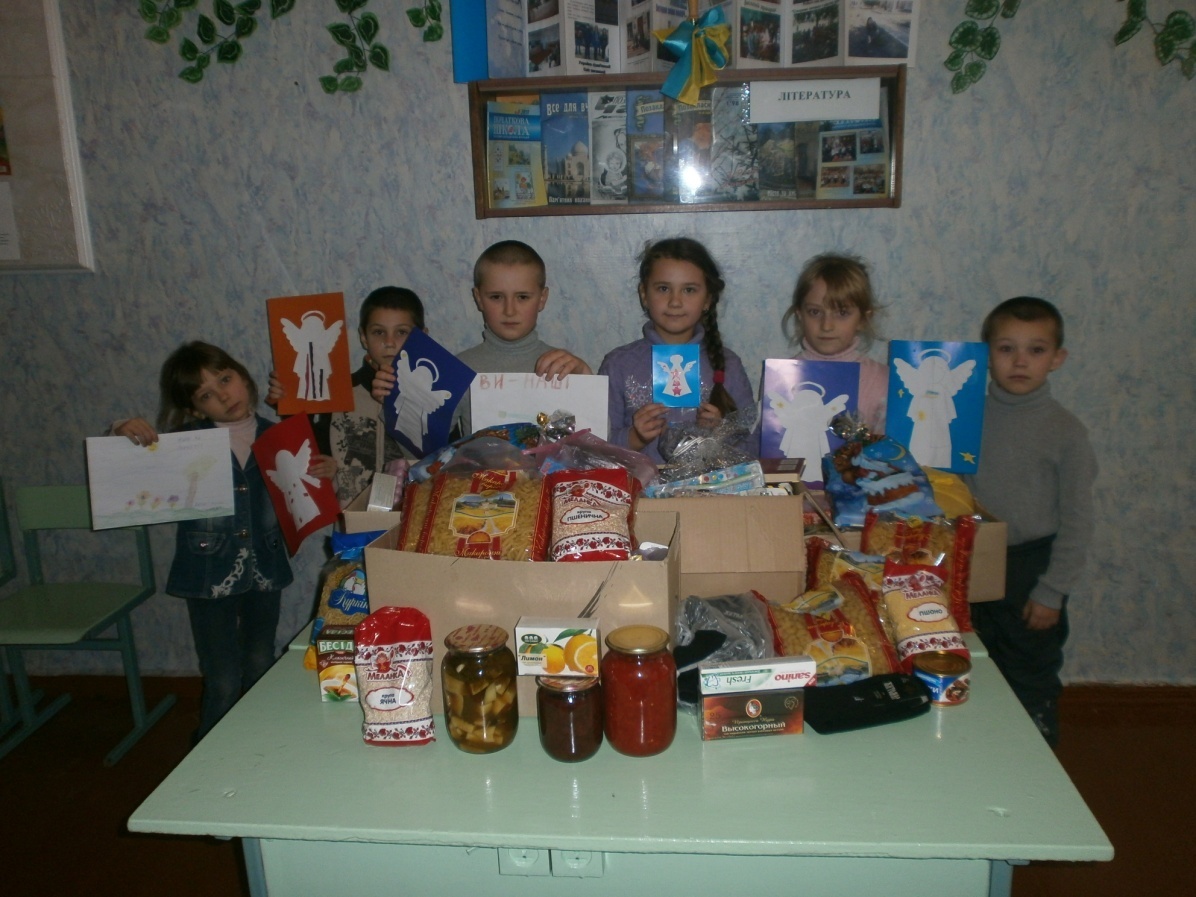 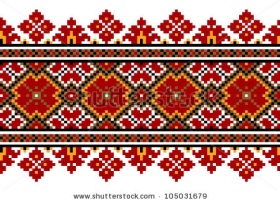 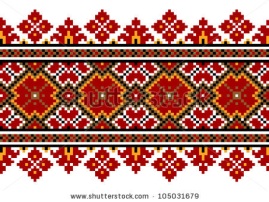 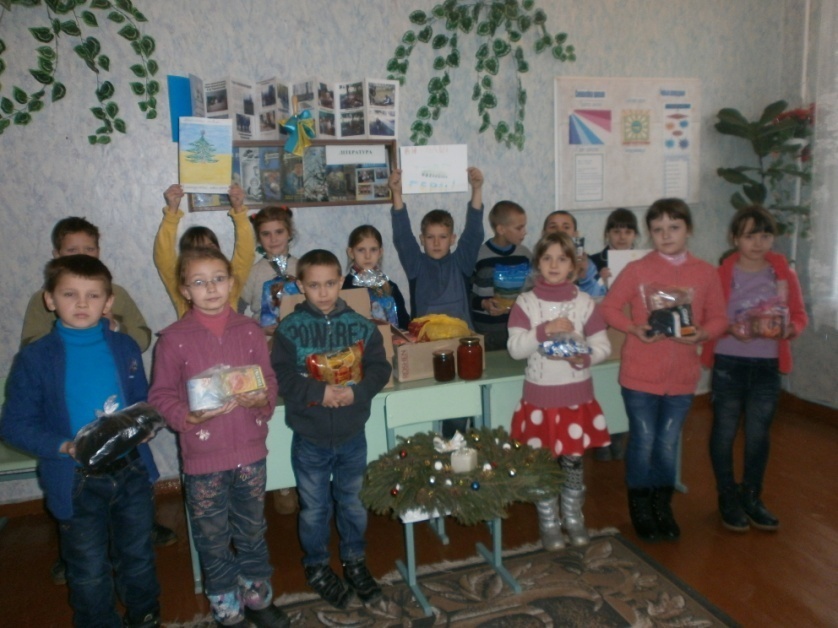 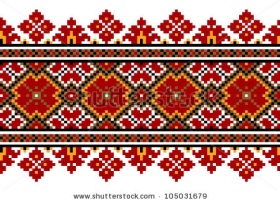 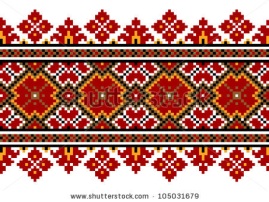 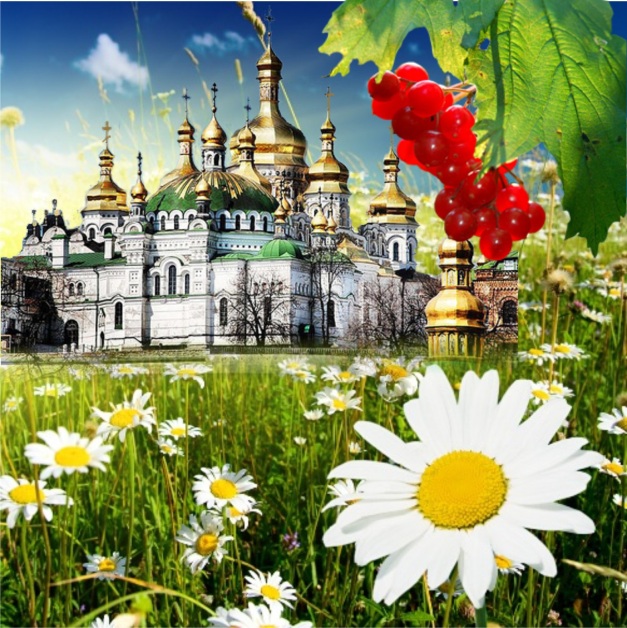 Акція «Напиши листа солдату»
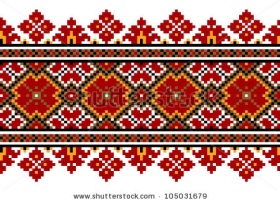 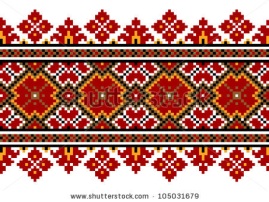 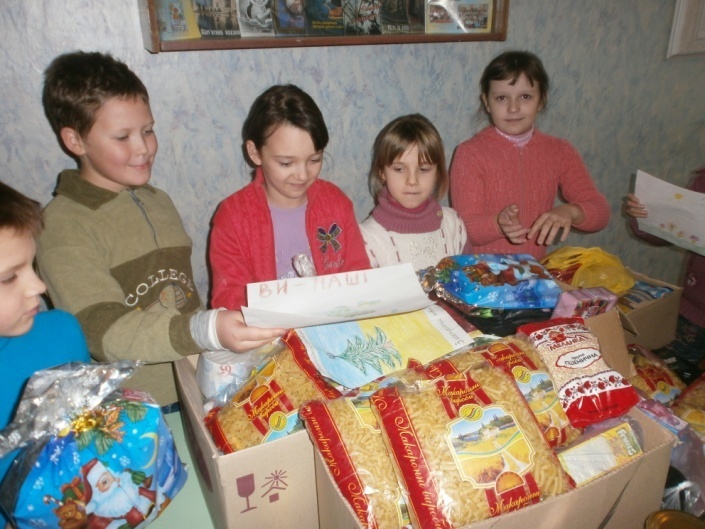 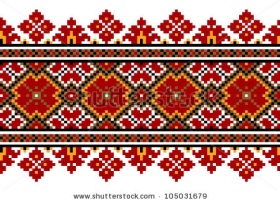 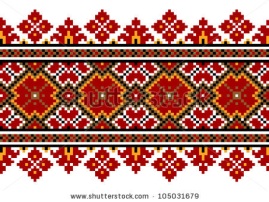 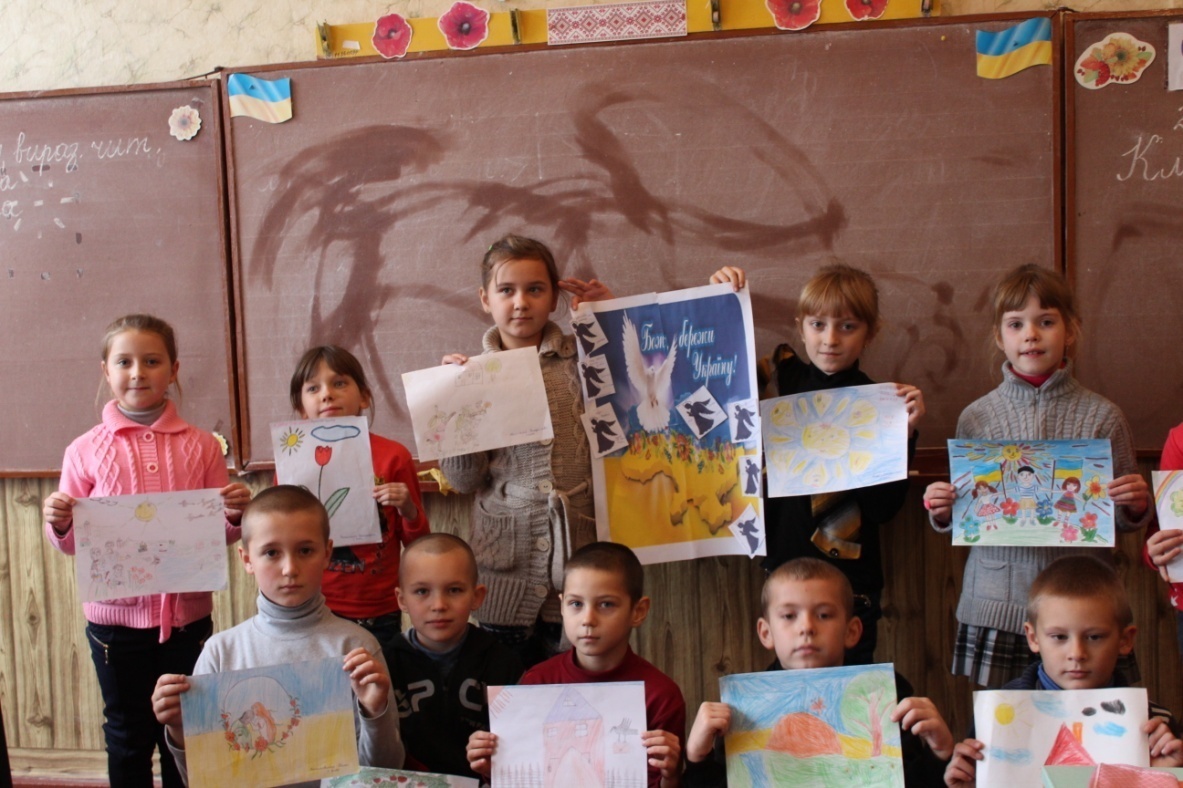 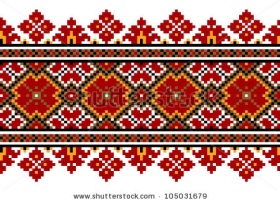 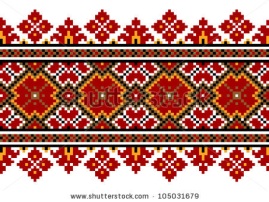 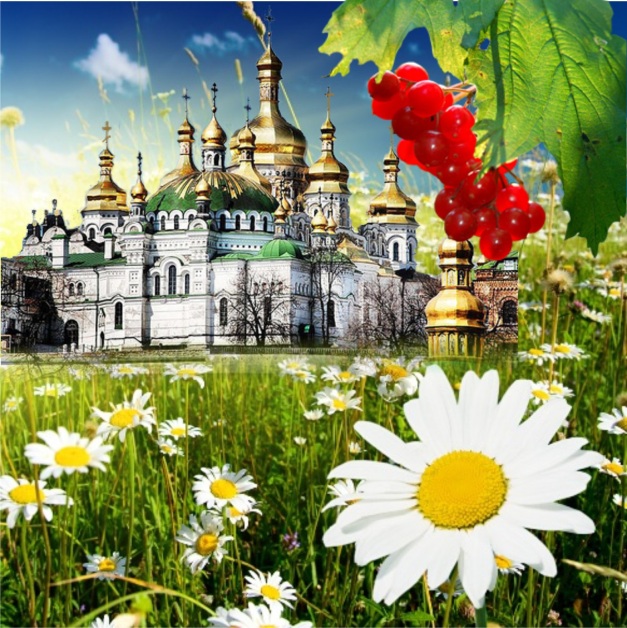 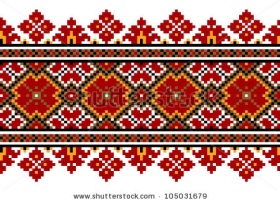 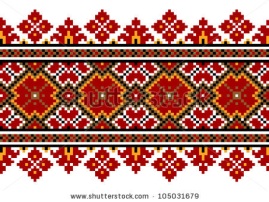 Посланцями від Бога сьогодні Є мільйон добровільних людей.І без них ми були б в безодні, Все на плечах твоїх, ВОЛОНТЕР, Ти солдату знайшов черевики, Каску, ліки, бронежилет. Він" спасибі“ промовив велике. Ти готовий знайти й кулемет. І шукаєш, шукаєш, шукаєш... Все, що треба для наших солдат. Відпочинку ніколи не знаєш. Ти, як ангел, то дух, то птах. Від утоми складаєш крила І питаєш у Бога: “За що? “ Десь на тата чекає дитина. ВОЛОНТЕР, як не ти, то хто? Піднімайся, прошу, мій друже, Бог не лишить тебе в біді. Ти потрібен нам, дуже - дуже, Нашим хлопцям і нашій землі…
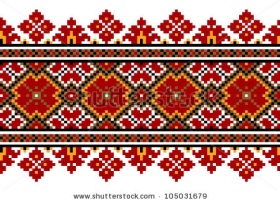 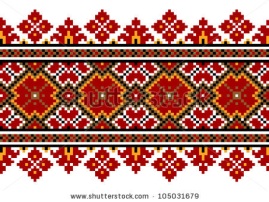 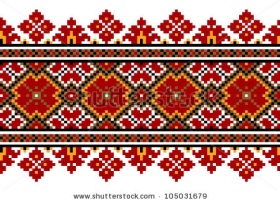 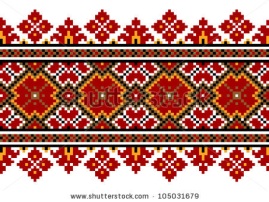